HISTÓRIA DE PROGRAMAS EN  INTERNET
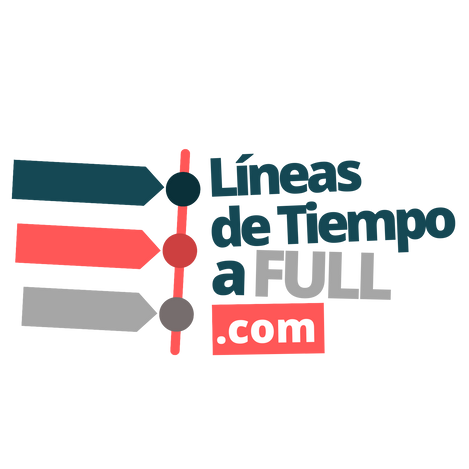 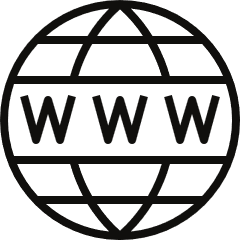 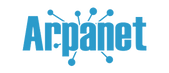 1962
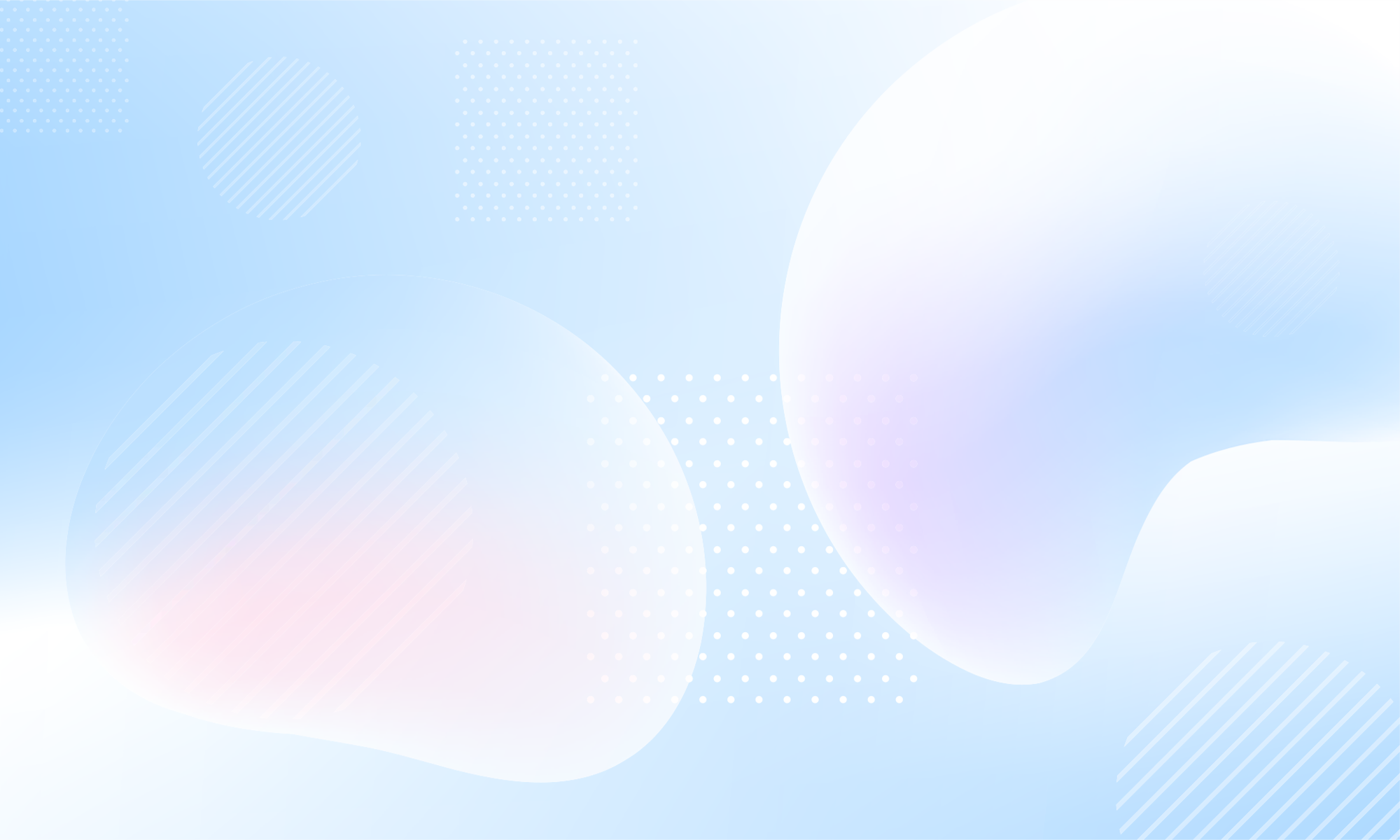 WORLD WIDE WEB FTP/TCP/IP
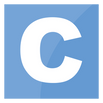 1972
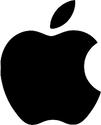 1976
ENTHERNET
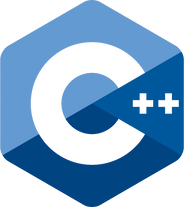 1980
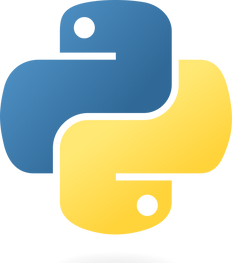 1991
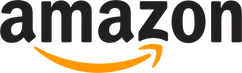 1994
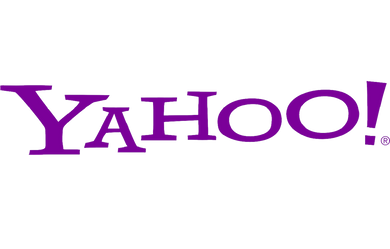 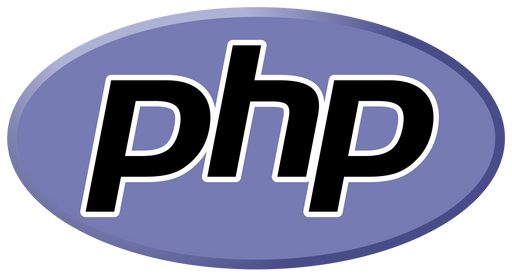 1995
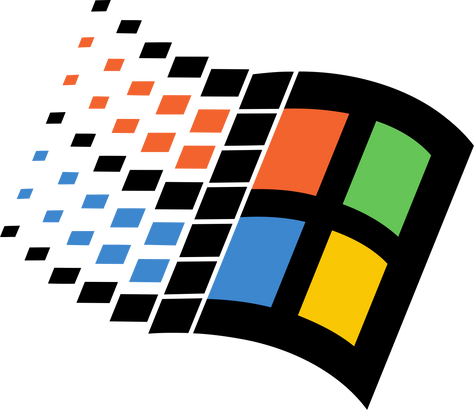 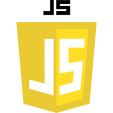 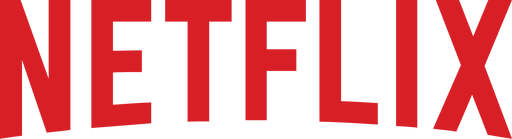 1997
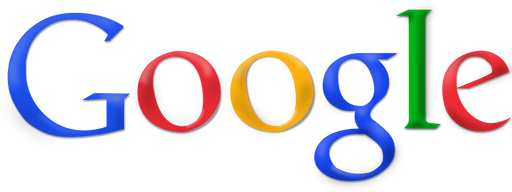 1998
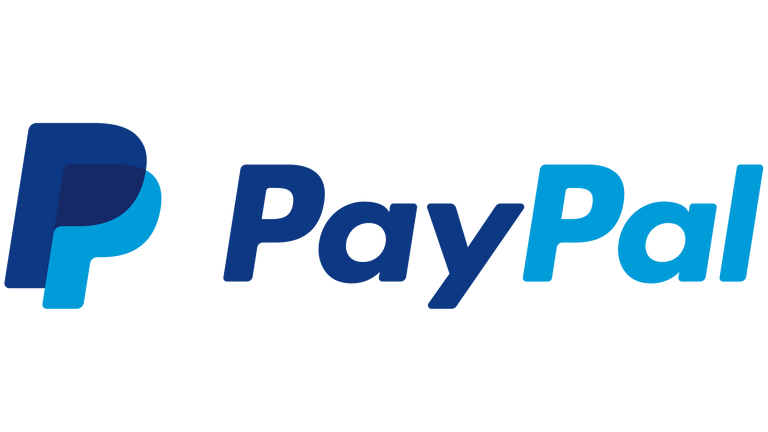 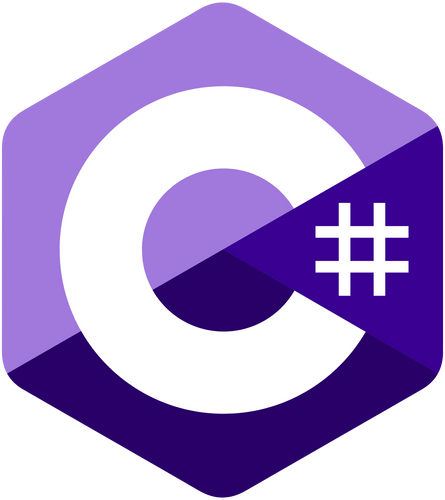 2001
WWW.ELORGANIZADORGRÁFICO.COM